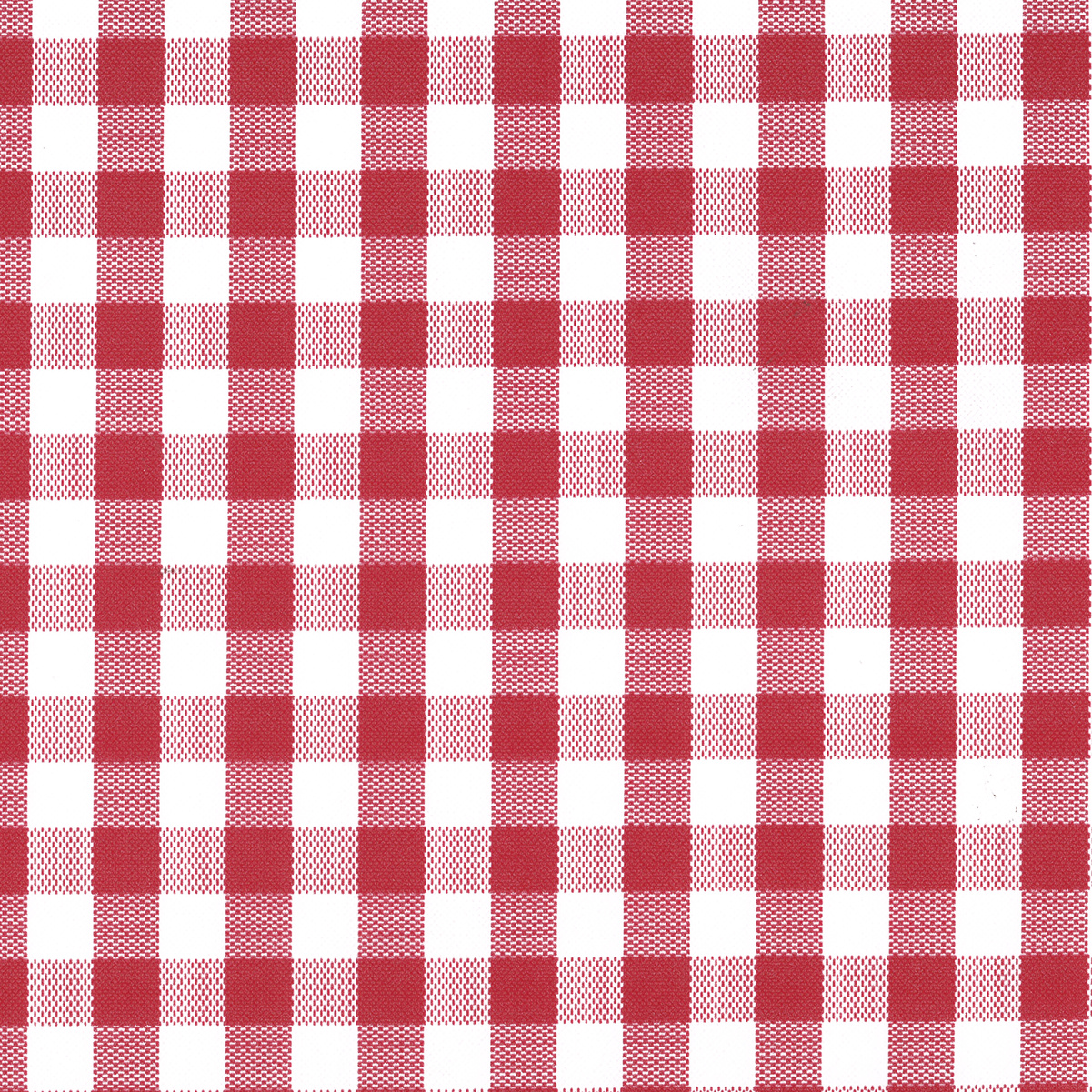 BRIDGE PROJECT 2: OUR CITY UNVEILED


LITTLE ITALY 


‘UNDER THE TABLES OF LITTLE ITALY’
SASKIA WULANDIARTI
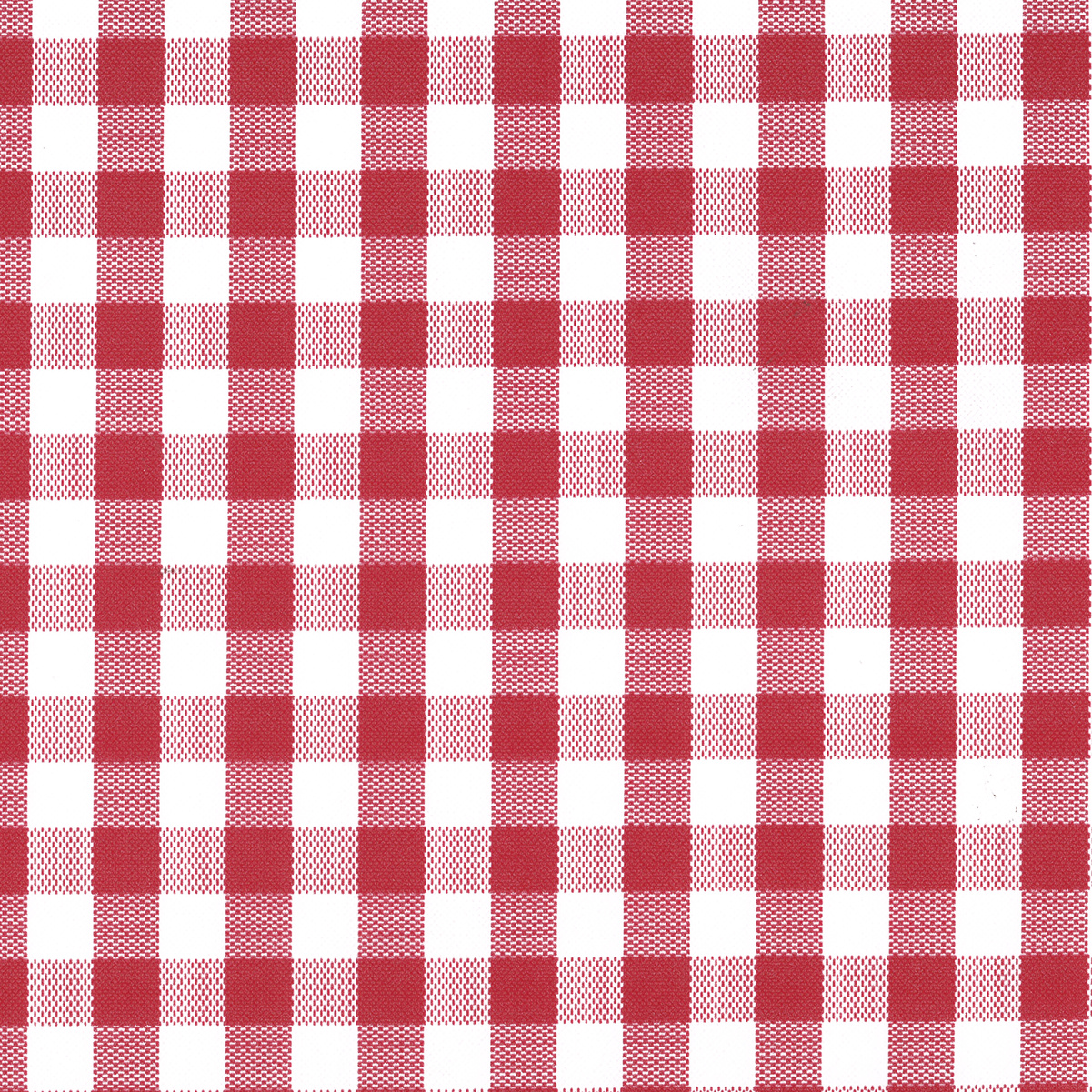 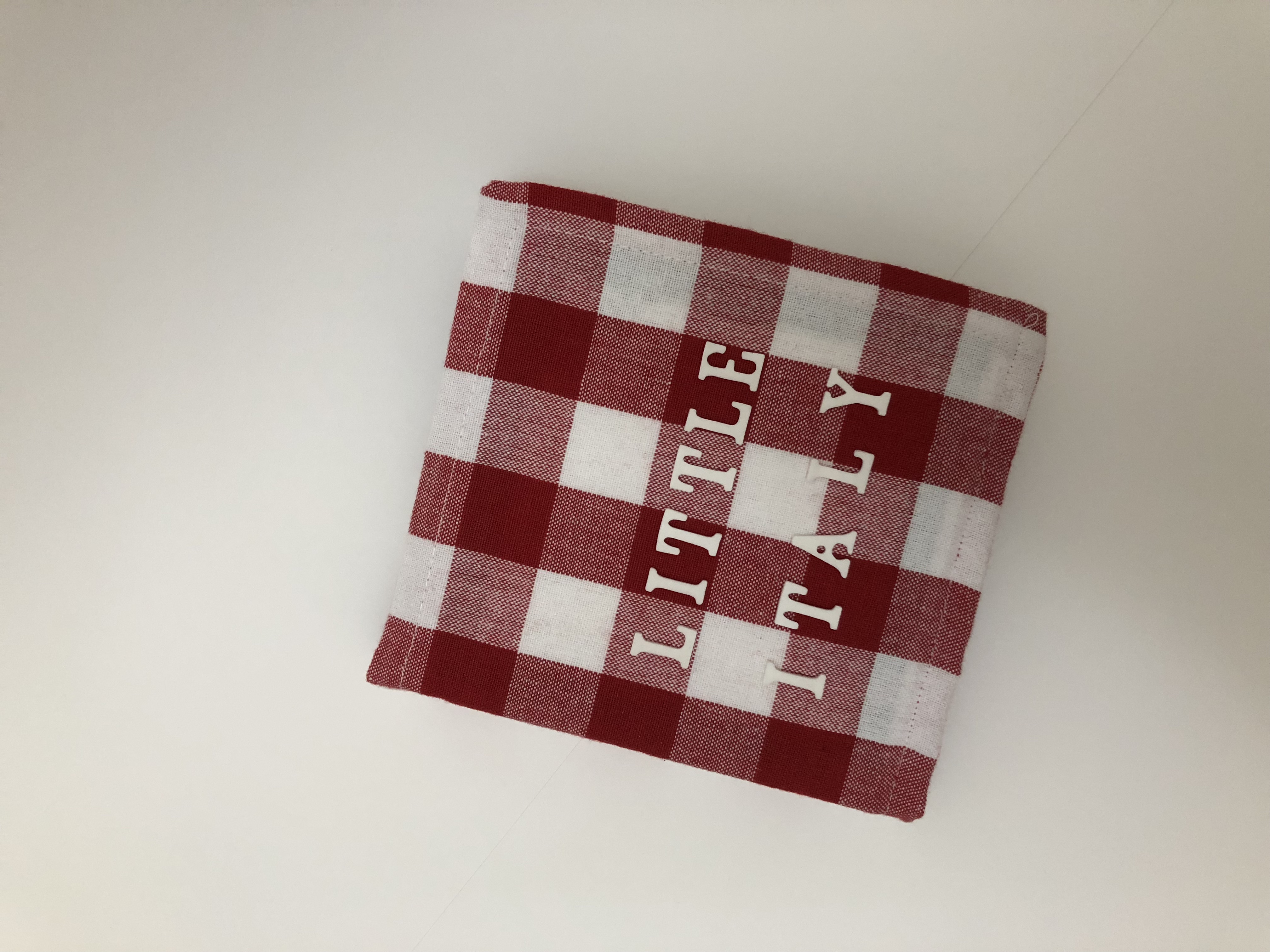 FINAL PRODUCT
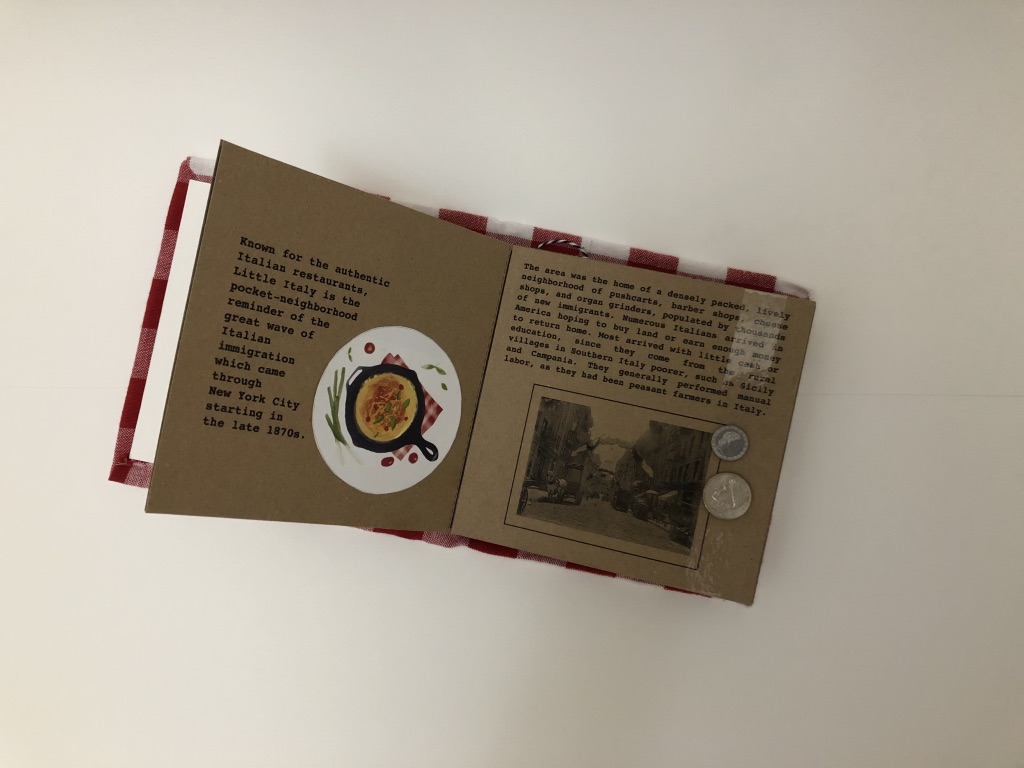 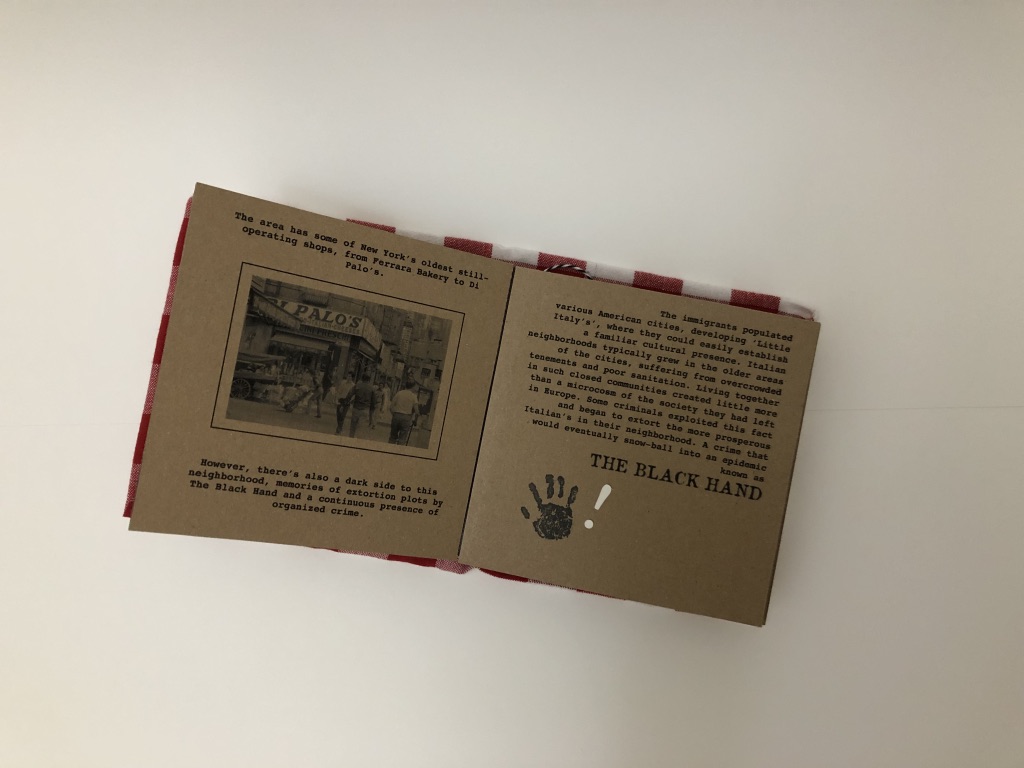 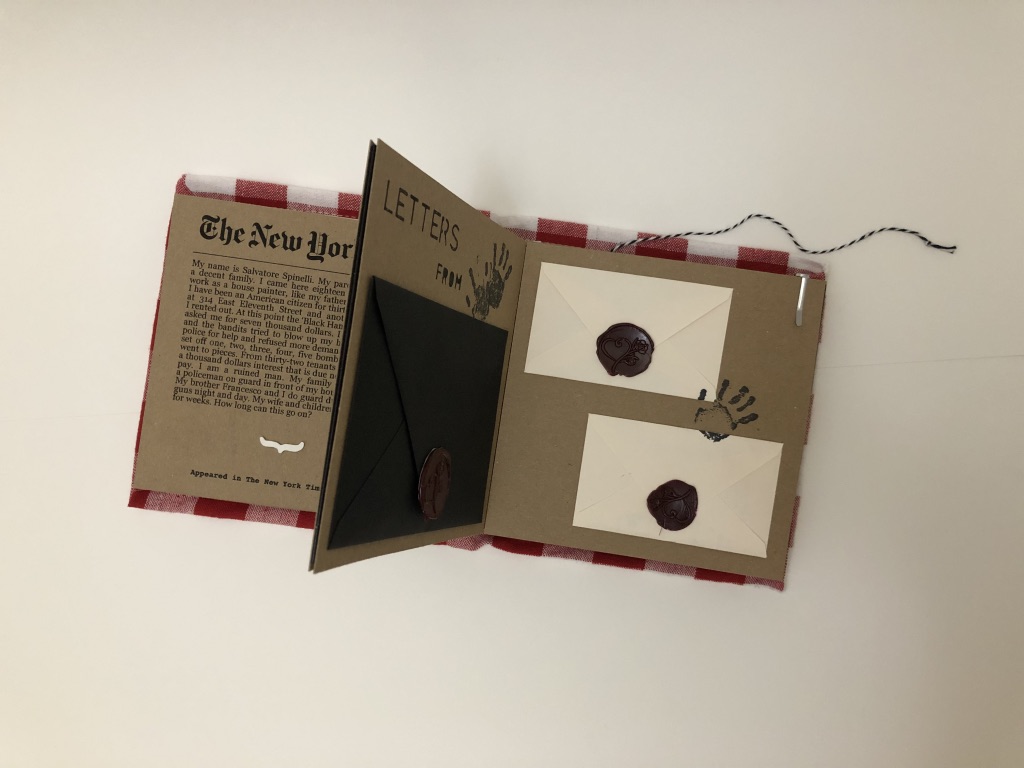 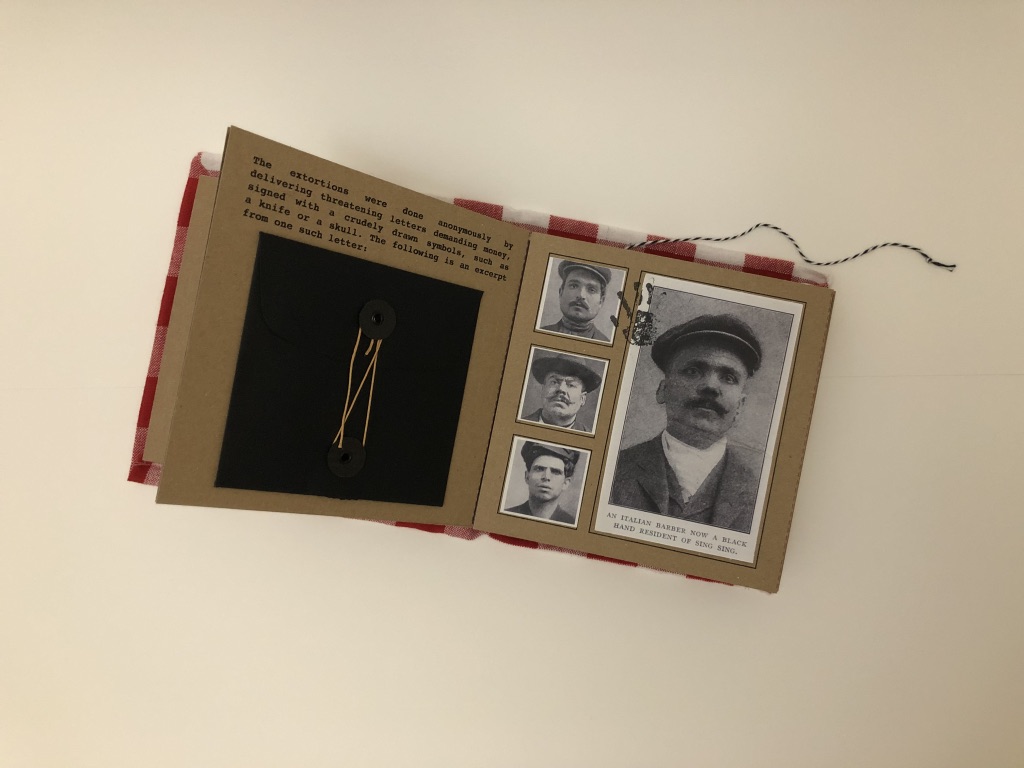 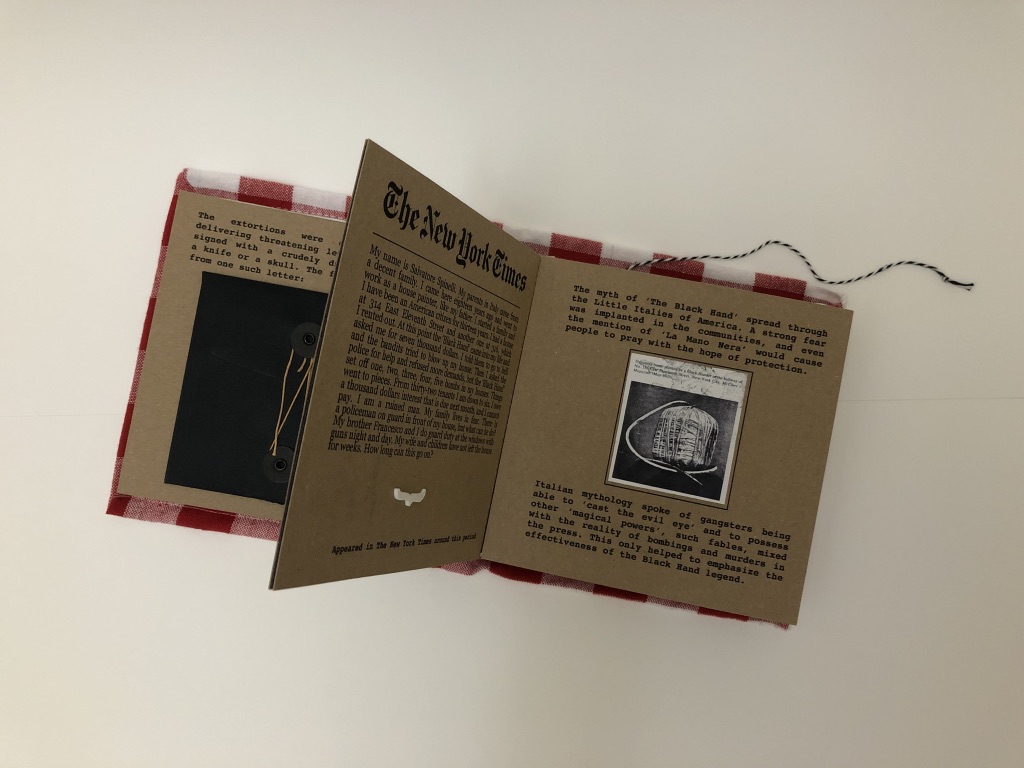 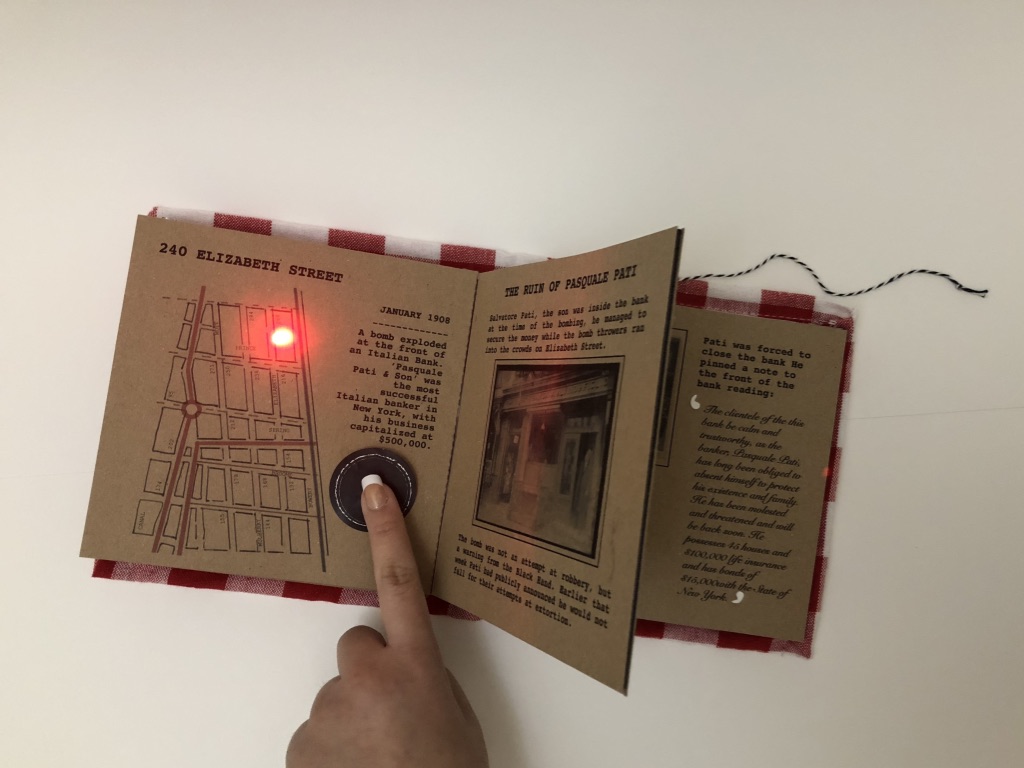 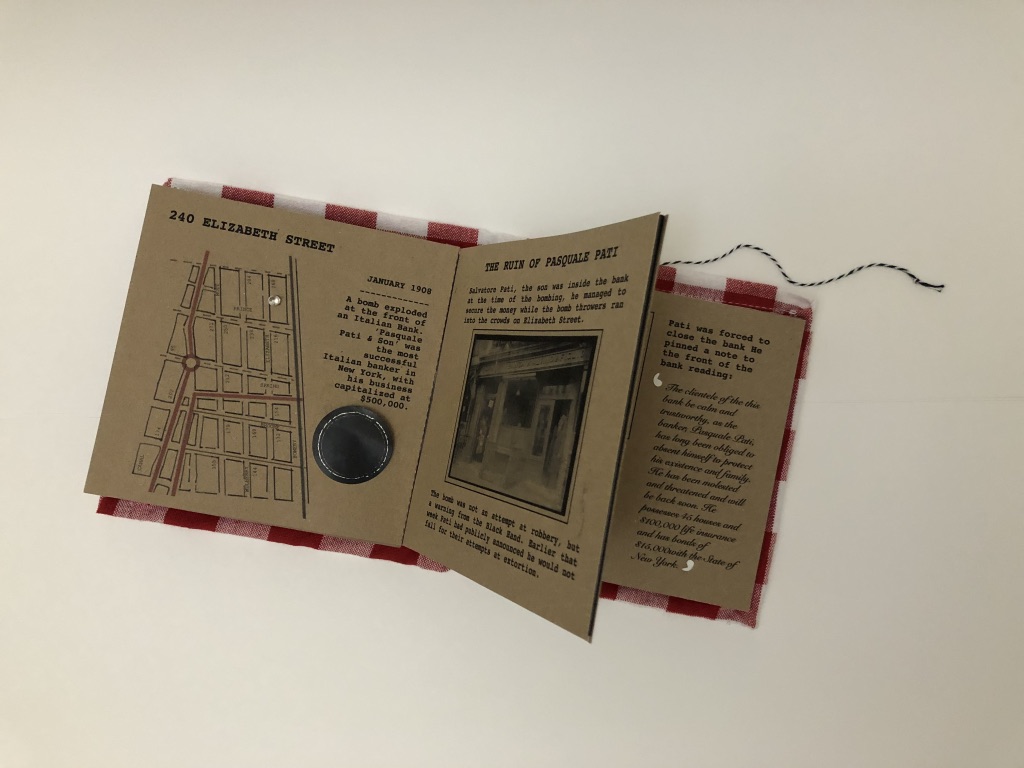 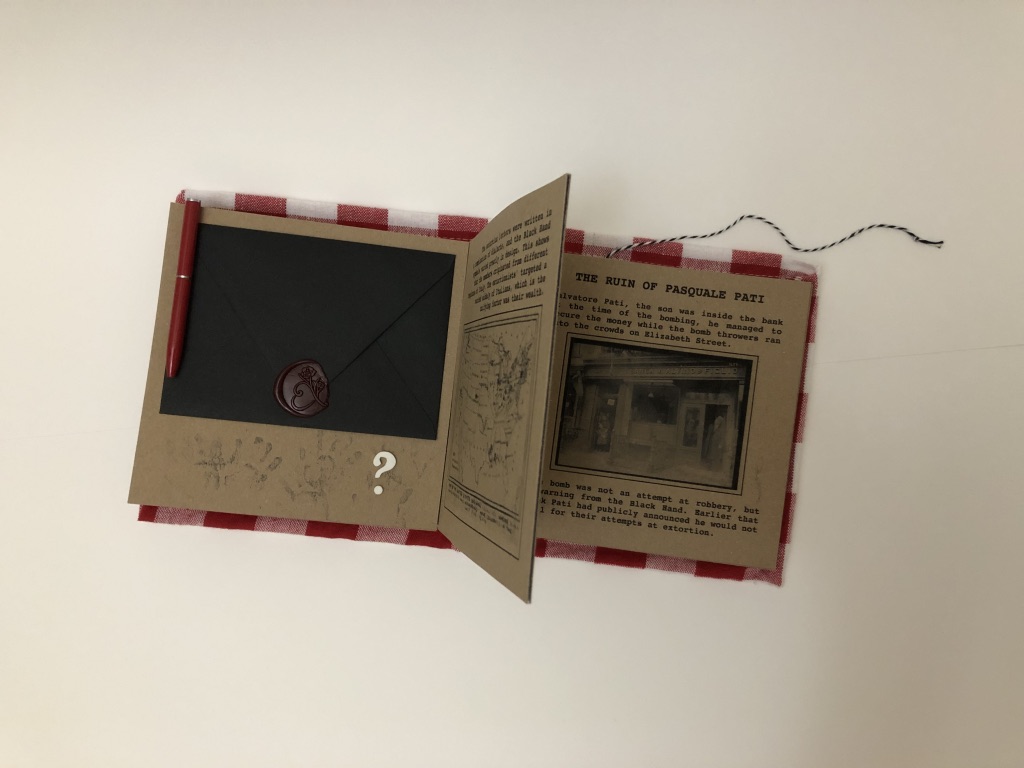 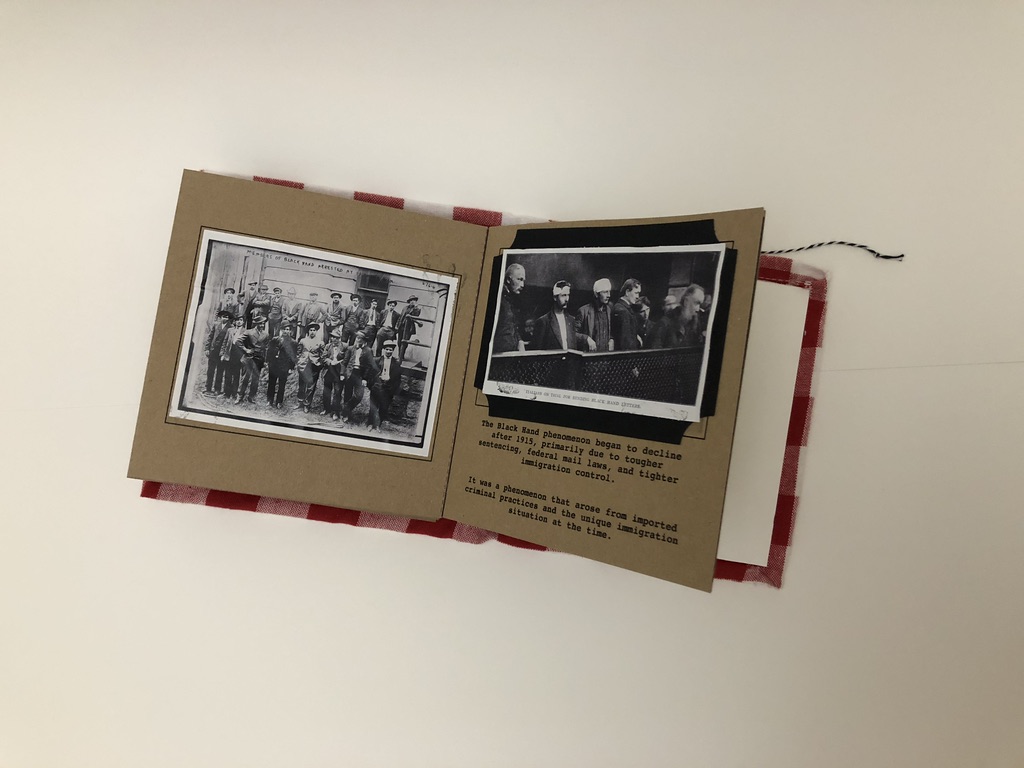 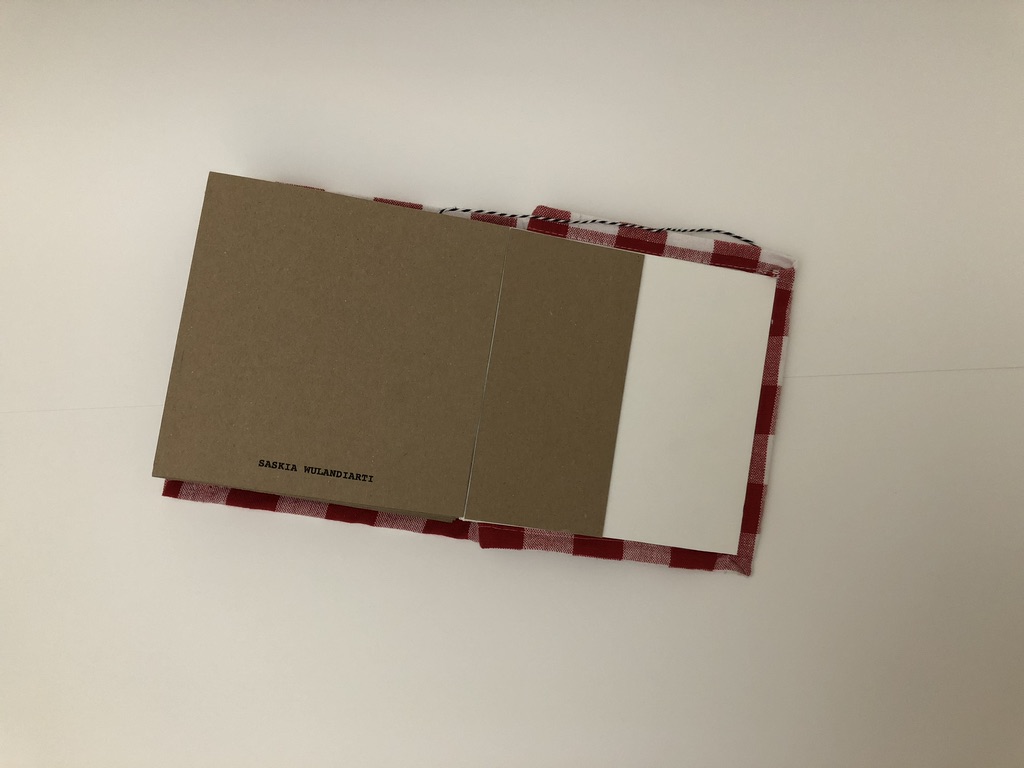 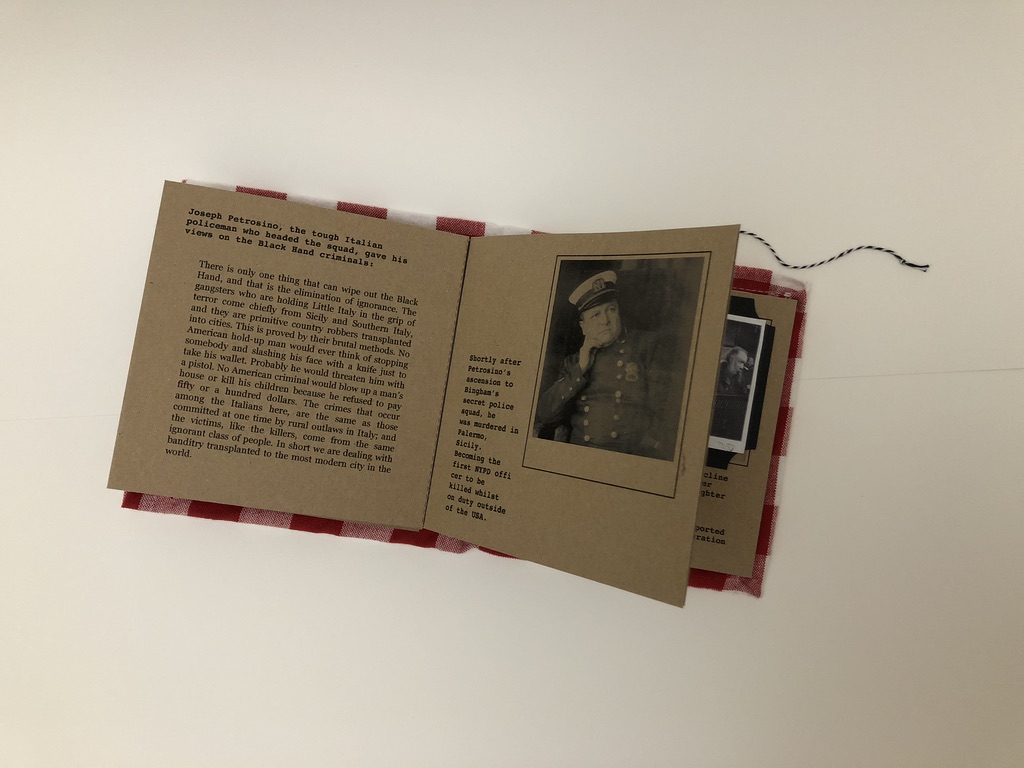 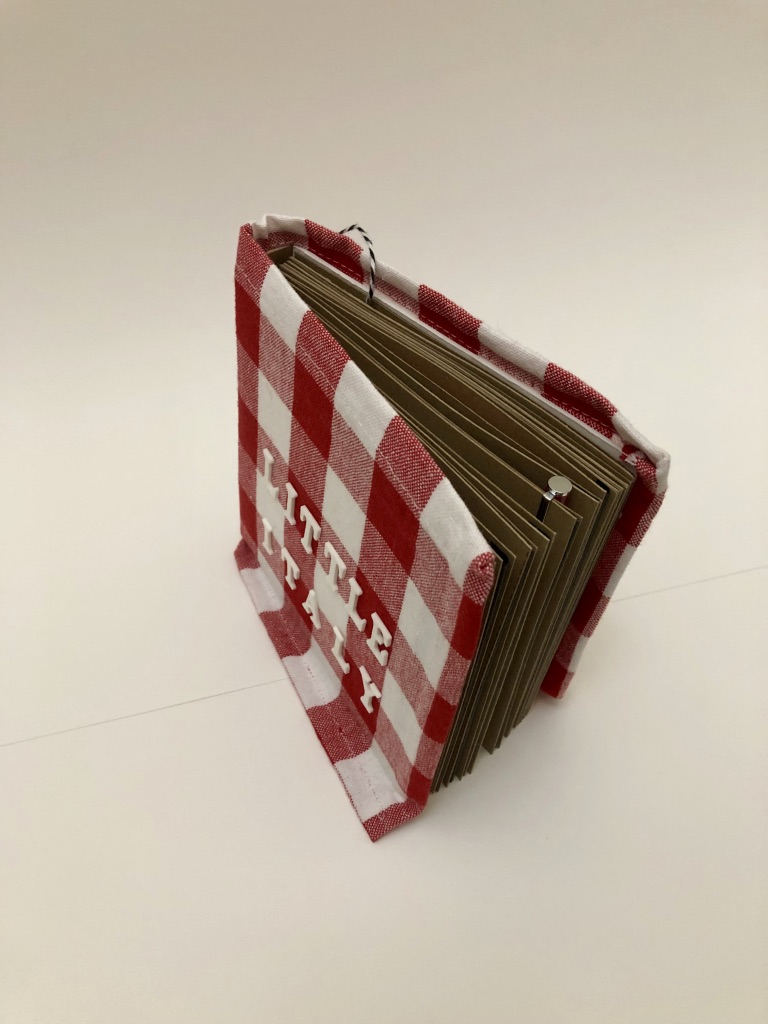 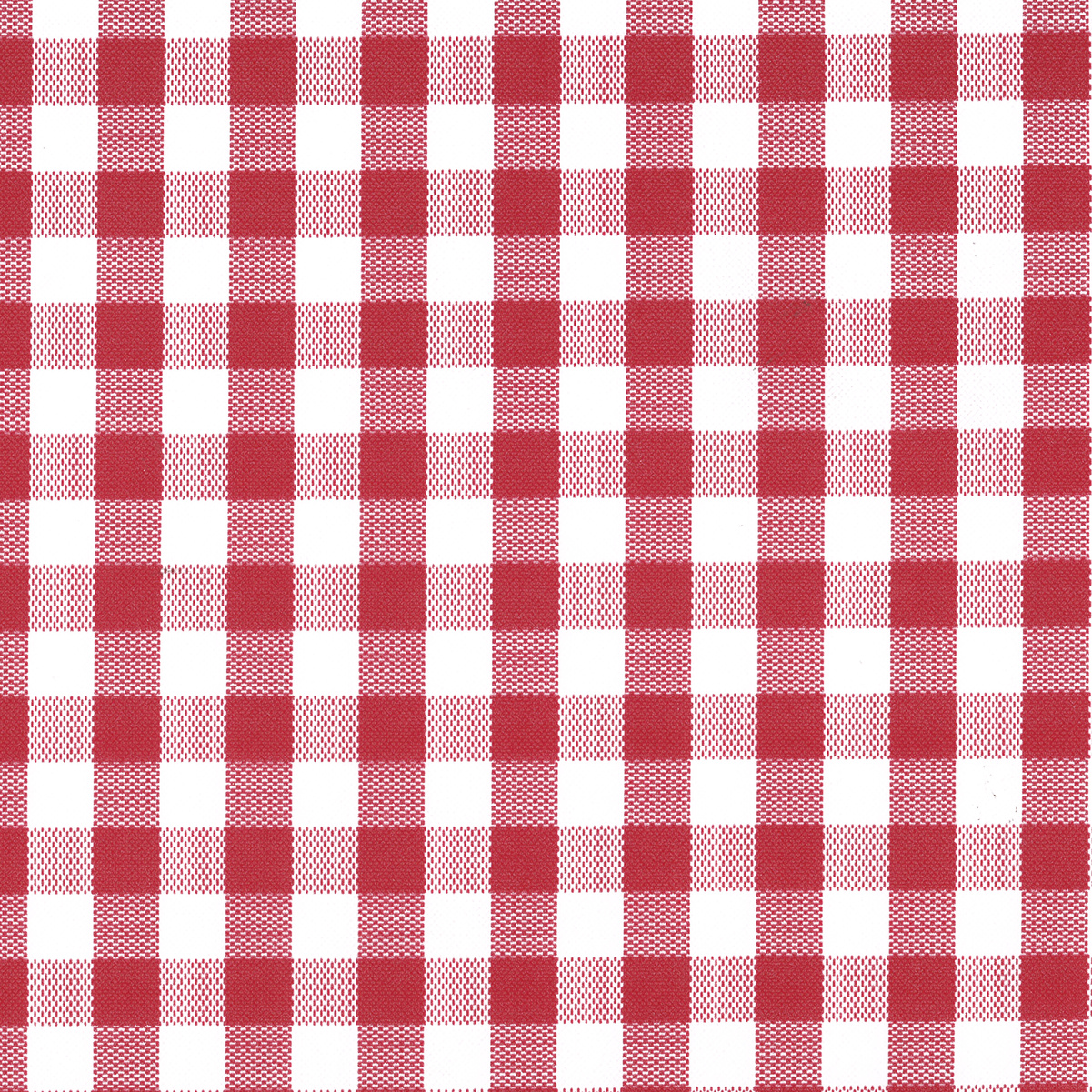 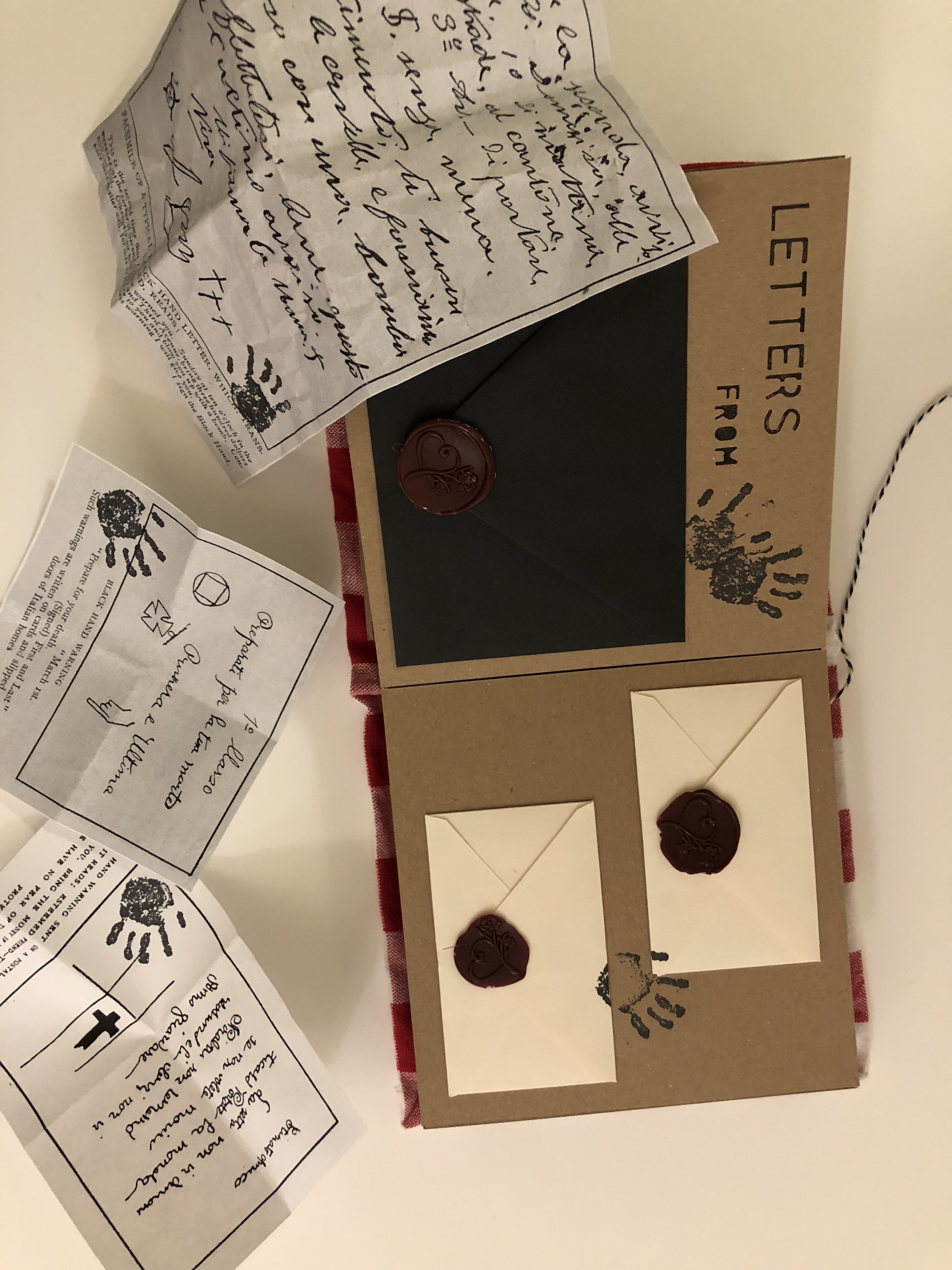